Департамент государственной гражданской службы 
и кадровой политики Ханты-Мансийского автономного округа – Югры
Общественная оценка при отборе руководителей отраслевых органов власти социальной сферы Югры
г. Ханты-Мансийск, 2018
Цель и задачи общественной оценки 
при отборе руководителей отраслевых органов власти социальной сферы Югры
повышение качества государственного управления посредством формирования объективной и открытой системы отбора и оценки кандидатов при отборе руководителей отраслевых органов власти социальной сферы Югры
ЦЕЛЬ
учесть общественное мнение при отборе кандидатов для назначения на должности руководителей отраслевых органов власти социальной сферы Югры
ЗАДАЧА
1
повысить интерес жителей граждан Российской Федерации (в том числе жителей Югры) к деятельности органов государственной власти автономного округа, привлечь внимание общественности к окружной кадровой политике
ЗАДАЧА
2
способствовать вовлечению институтов гражданского общества в деятельность органов государственной власти Югры, вовлечению граждан в принятие управленческих решений – в отбор наиболее подготовленных и компетентных управленческих кадров
ЗАДАЧА
3
Основные нормативные правовые акты и другие документы, направленные на внедрение и обеспечение применения кадровой практики
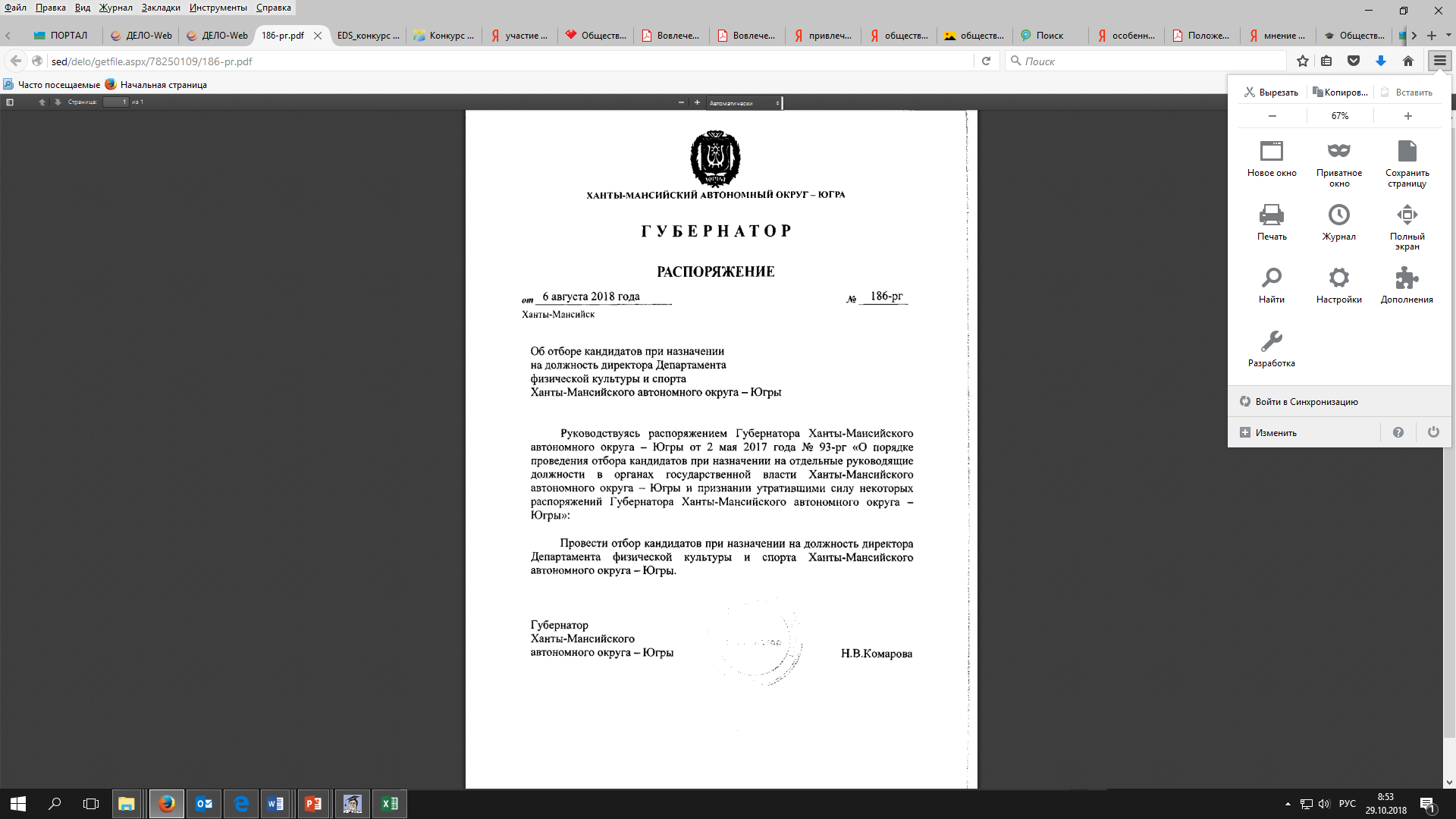 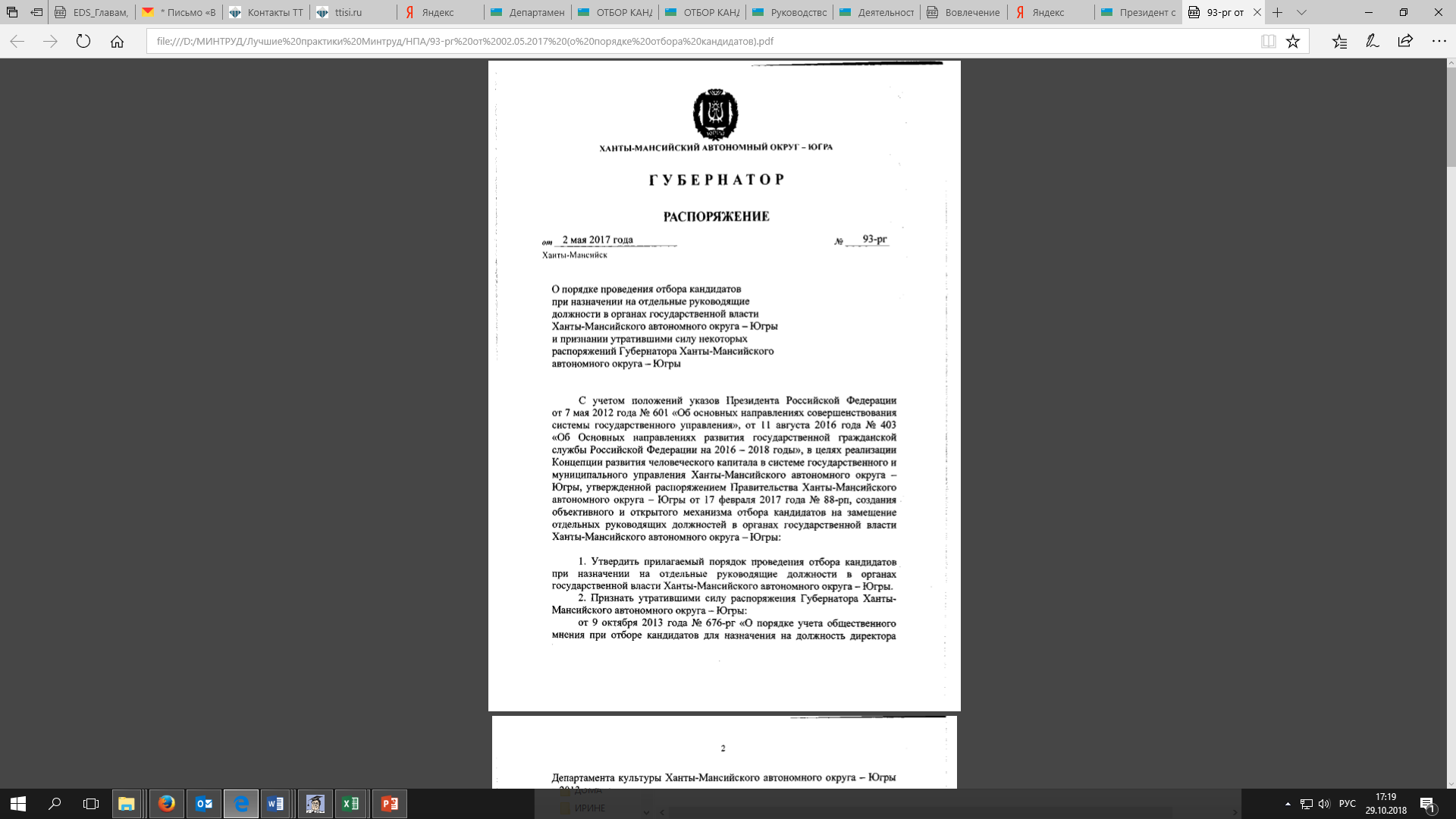 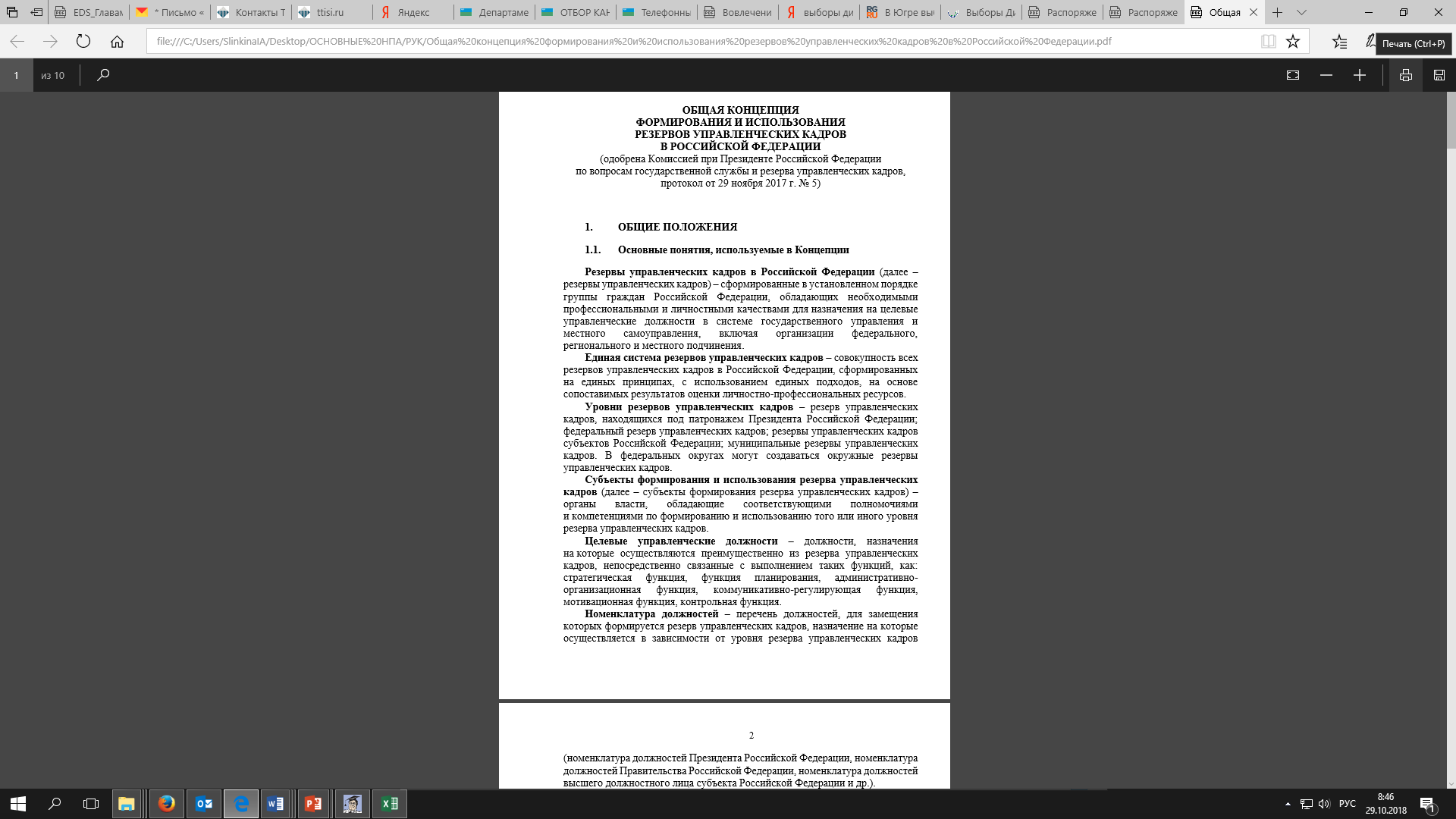 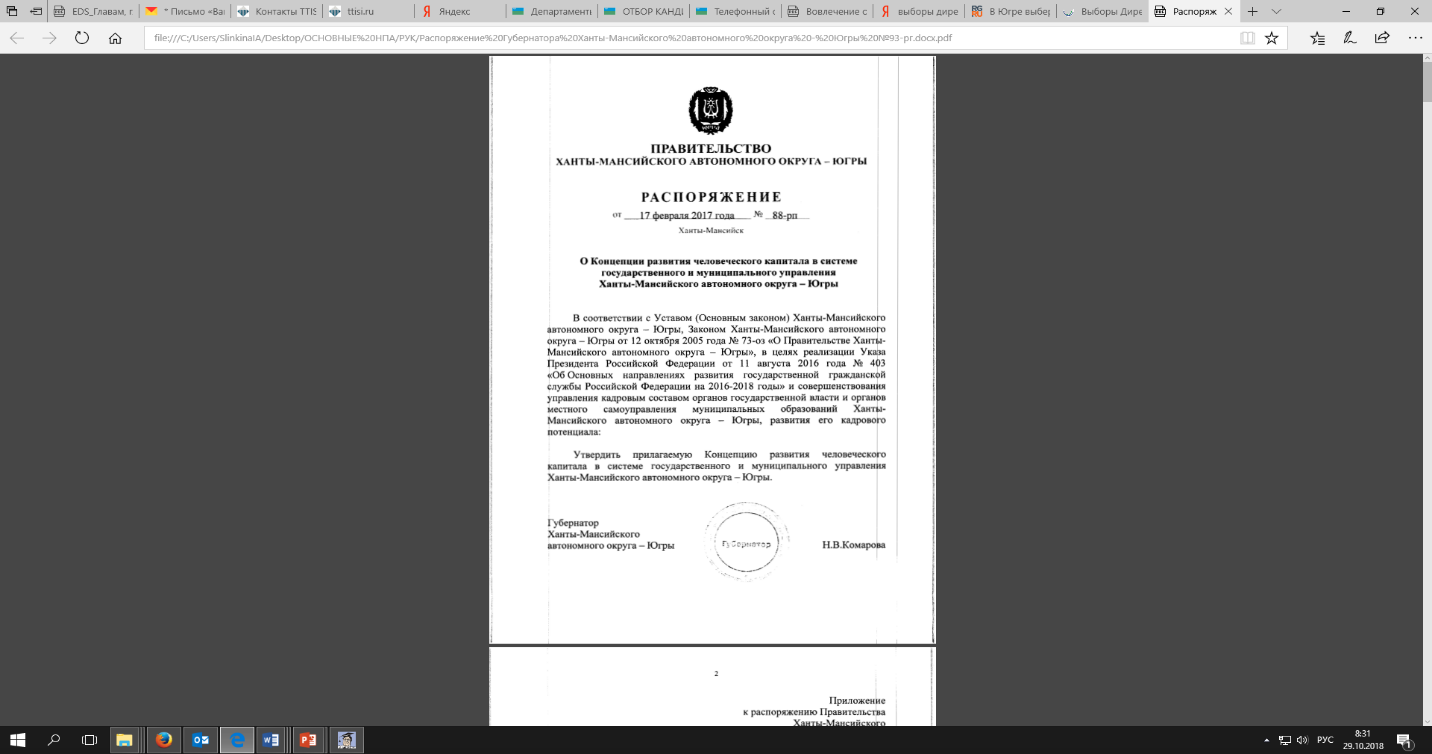 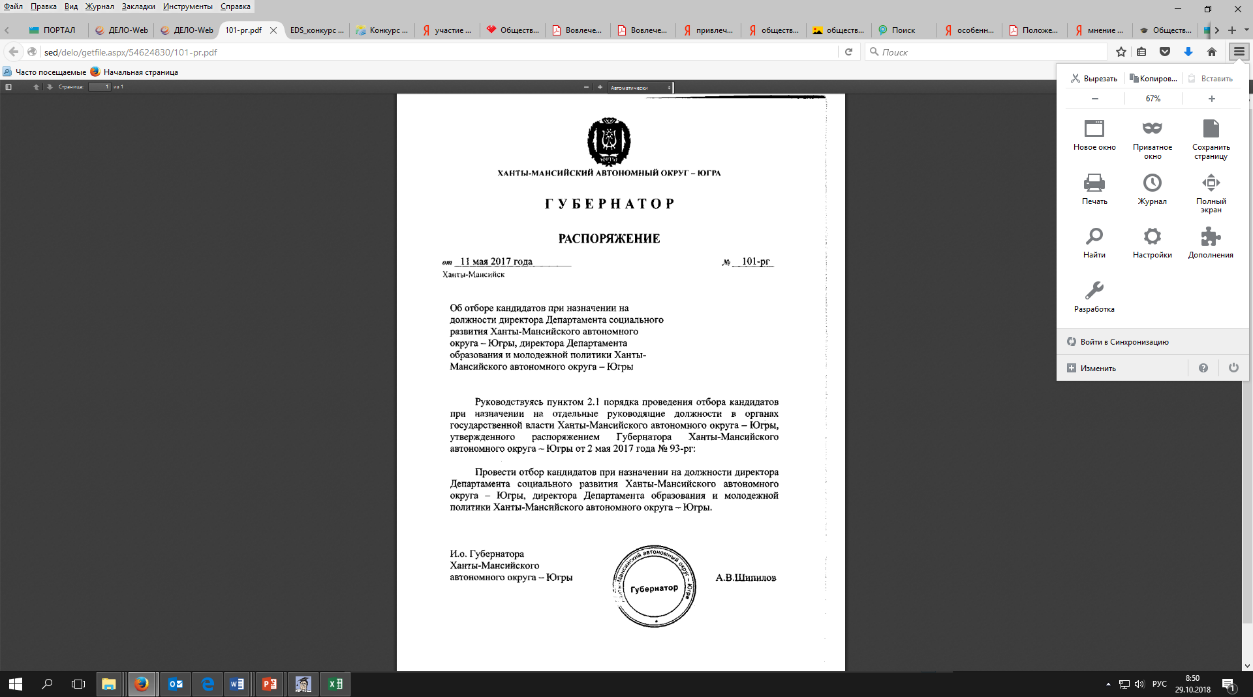 3
Опыт проведения отбора кандидатов на замещение руководящих должностей в органах государственной власти социальной сферы Югры
2018 год
2017 год
Департамент здравоохранения Ханты-Мансийского автономного округа – Югры;

Департамент физической культуры и спорта Ханты-Мансийского автономного округа – Югры
2016 год
2013 год
2011 год
4
Этапы проведения отбора 
кандидатов на руководящие должности 
в отраслевые органы власти социальной сферы Югры
Издание распоряжения Губернатора автономного округа о начале отбора
(дата начала отбора – дата издания распоряжения Губернатора)
Подготовительный этап (14 календарных дней)
Отраслевой орган социальной сферы
Департамент общественных и внешних связей Югры
Депгосслужбы Югры
Разработка и утверждение профессионального профиля кандидата 
на целевую должность
Разработка тестов, кейсов, вопросников, анкет экспертов. Определение методик оценки.
5
Этапы отбора
Этап информационного сопровождения (3 рабочих дня)
Информирование общественного совета, созданного при отраслевом органе власти, о начале отбора
Информационное оповещение о начале отбора в СМИ (телевидение, печатные, 
электронные)
Размещение объявления о начале отбора и приеме документов 
на сайте admhmao.ru, в ФГИС «Единая информационная система управления кадровым составом государственной гражданской службы Российской Федерации»
Информирование о проведении отбора ОГВ,  ОМС, общественных советов, гос.учреждений и предприятий, крупных бизнес-компаний, посредством Интернет
Информирование Общественной палаты, Думы автономного округа, 
выпускников Президентской программы подготовки управленческих кадров, профессиональных сообществ о начале отбора
Сбор заявок на участие в отборе (14 календарных дней)
Прием и регистрация заявок, проверка документов достоверности указанных в них сведений
Оценка соответствия кандидатов базовым квалификационным требованиям (по уровню образования и стажу работы)
Составление списка кандидатов, соответствующих базовым квалификационным требованиям
6
Информация об отборе кандидатов на должности 
директора Департамента социального развития Ханты-Мансийского автономного 
округа – Югры и директора Департамента образования и молодежной политики 
Ханты-Мансийского автономного округа – Югры, 2017 год
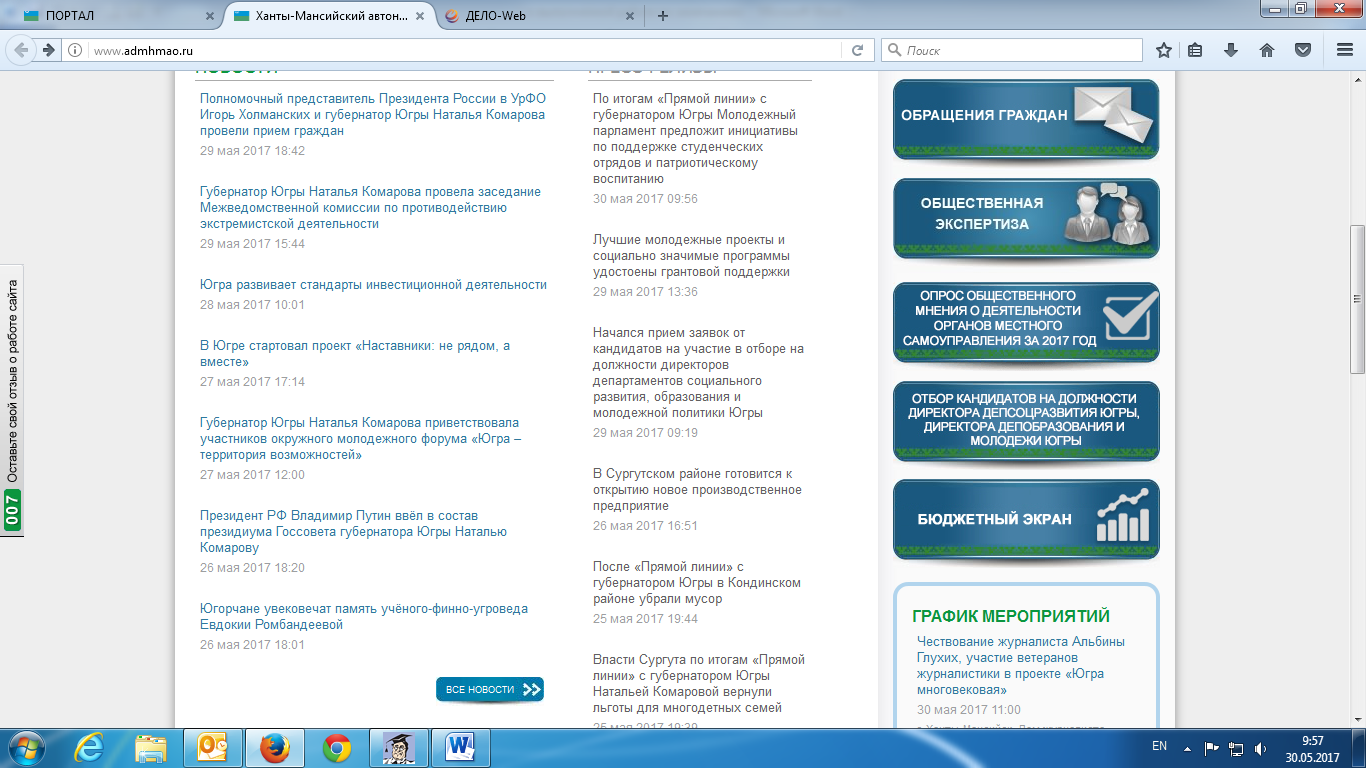 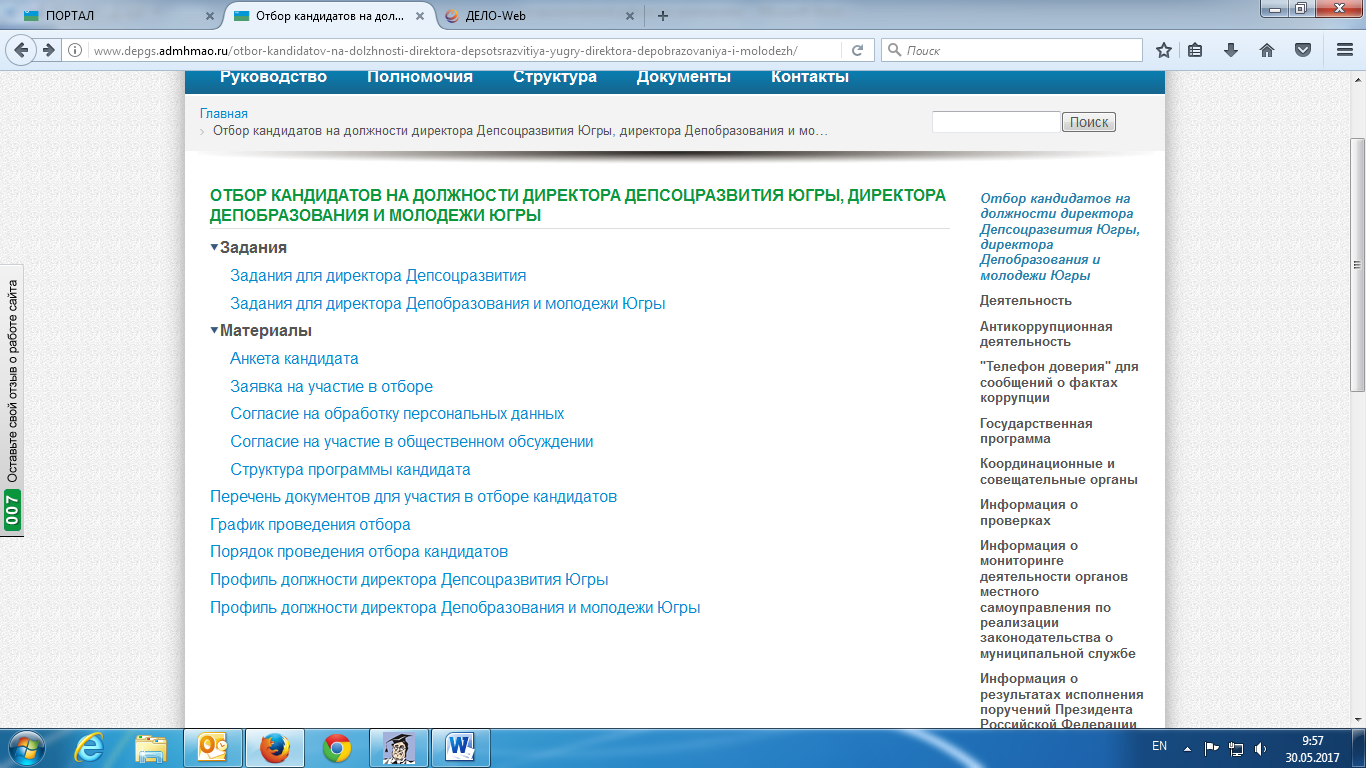 Отбор кандидатов на должность директора Департамента физической культуры и спорта Ханты-Мансийского автономного округа – Югры, 2018 год(информация с официального сайта Депгосслужбы Югры).
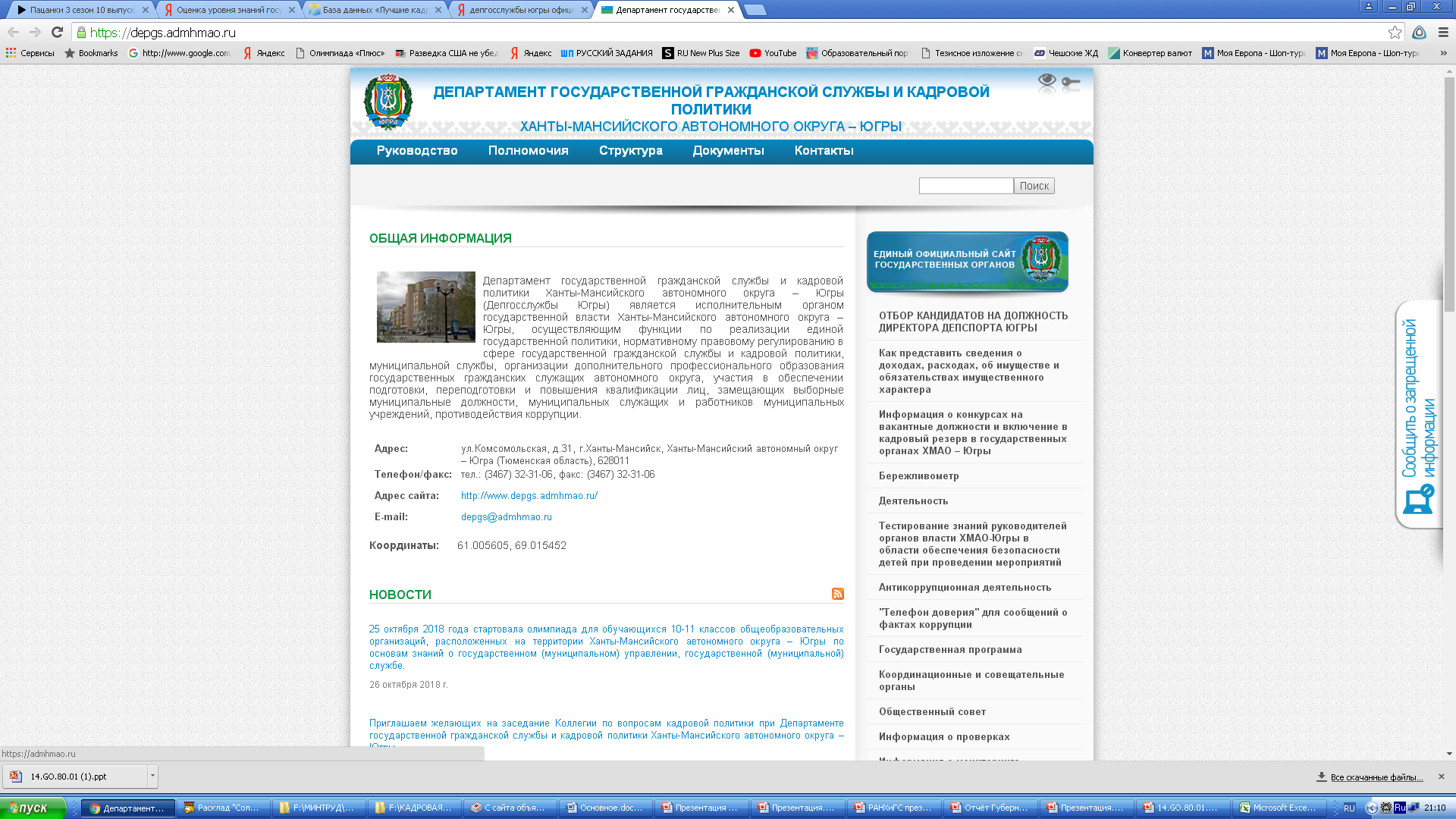 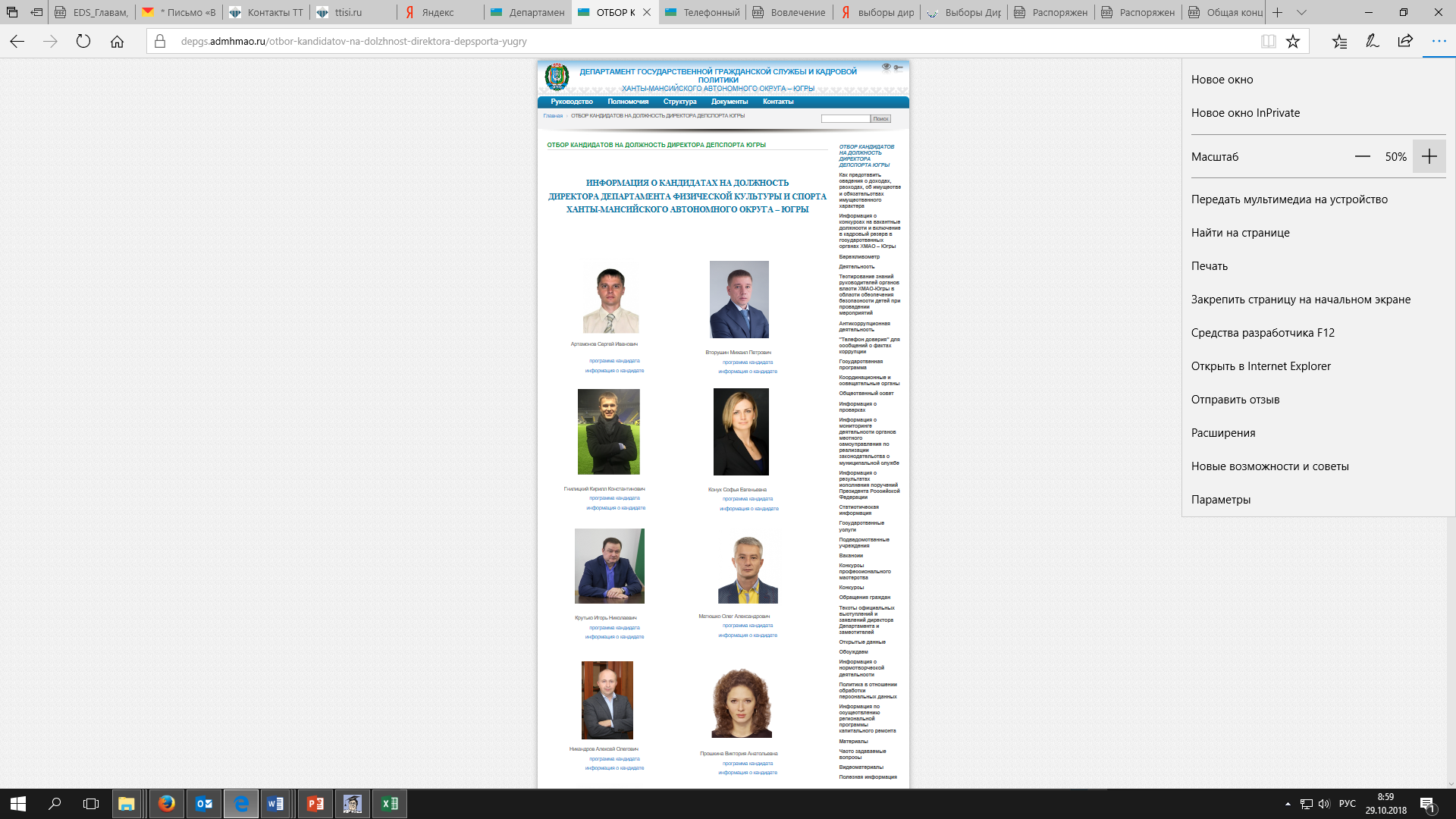 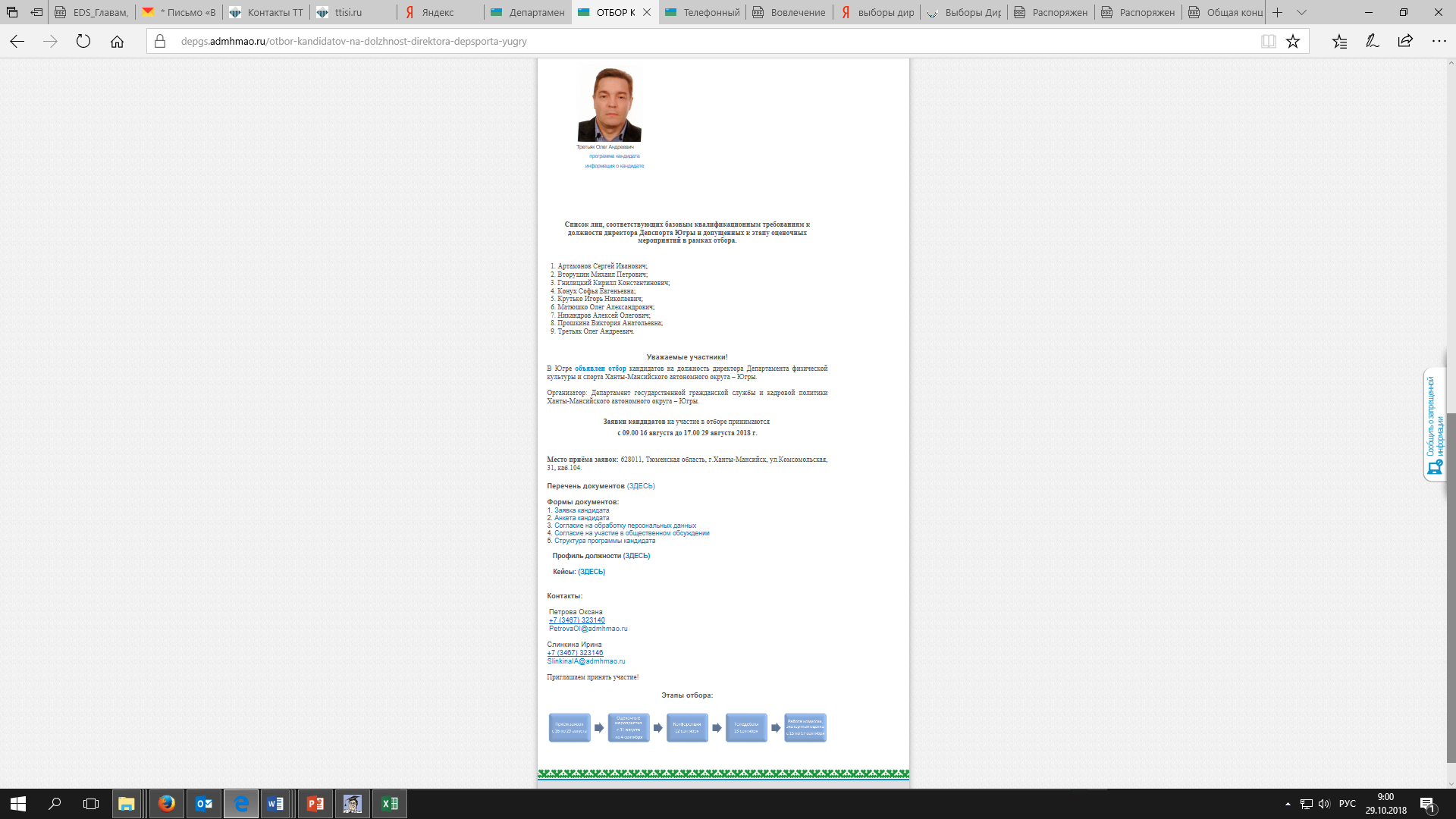 8
Этапы отбора
Этап оценки личностного и профессионального потенциала кандидатов (5 рабочих дней)
Проверка знаний Конституции РФ, законодательства о государственной гражданской службе (методом тестирования)
Проверка знаний антикоррупционных технологий 
(методом тестирования)
Проверка знаний государственного языка РФ, культуры речи, информационно-коммуникационных технологий
(методом тестирования)
Диагностика личностно-профессиональных качеств
(методом тестирования)
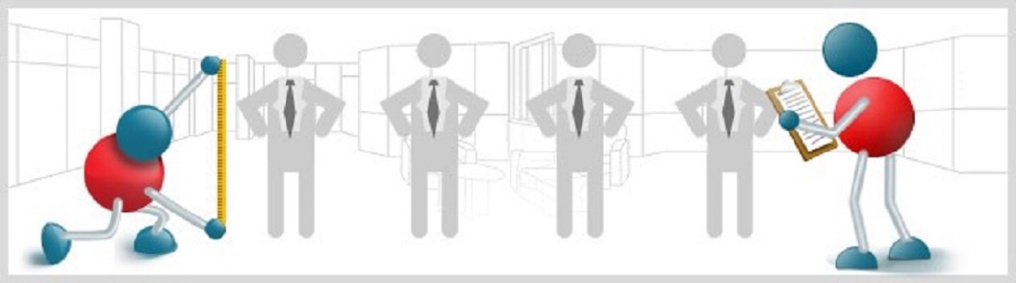 Проверка склонности кандидатов к антикоррупционному поведению
9
Этапы отбора
Общественная и экспертная оценки кандидатов  
(10 рабочих дней)
10
Конференция в рамках Отбора
Конференция, 2018 год
Конференция, 2017 год
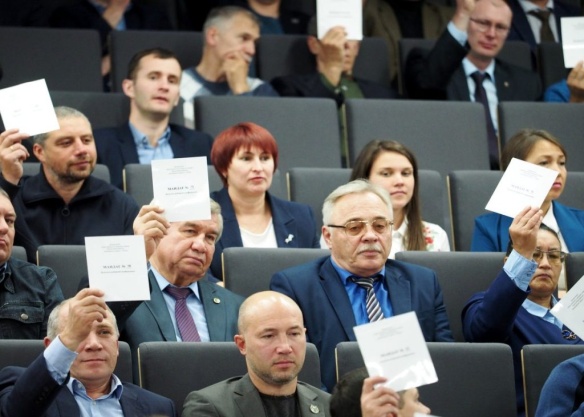 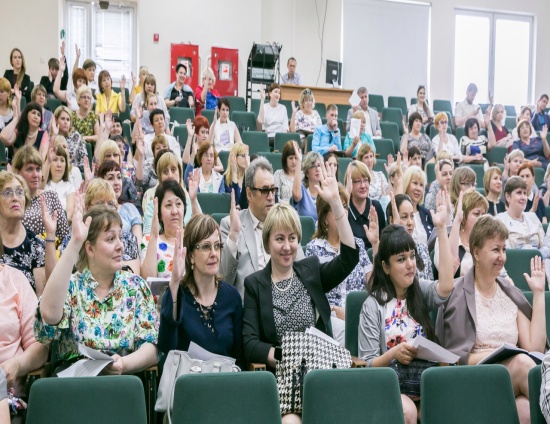 Конференция, 
2016 год
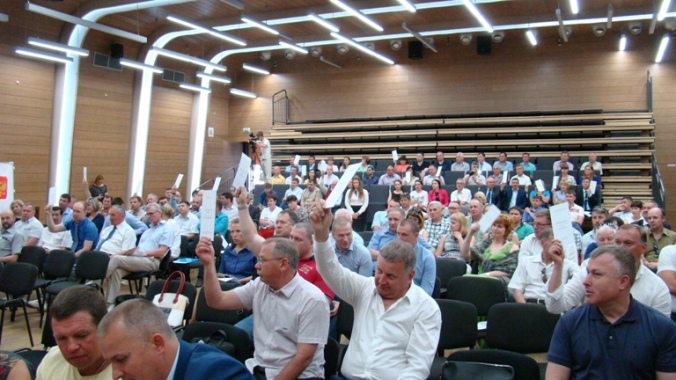 11
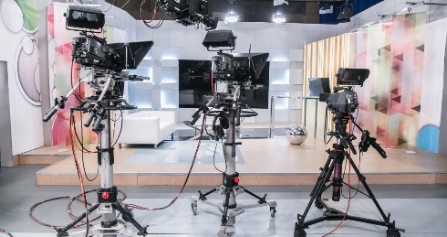 Теледебаты в рамках Отбора
2018 год
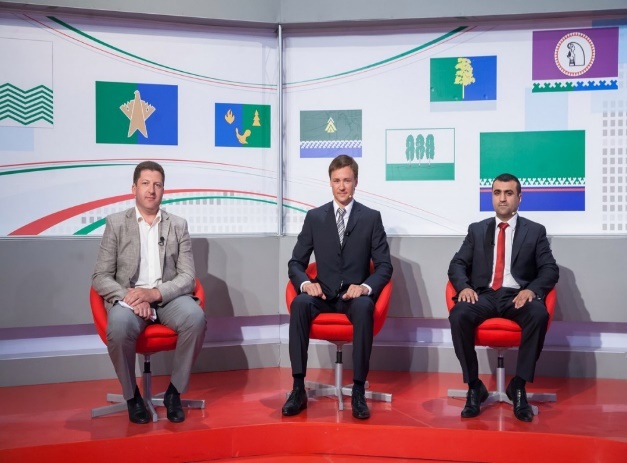 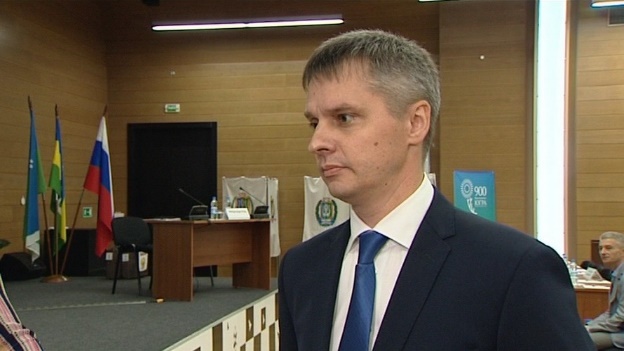 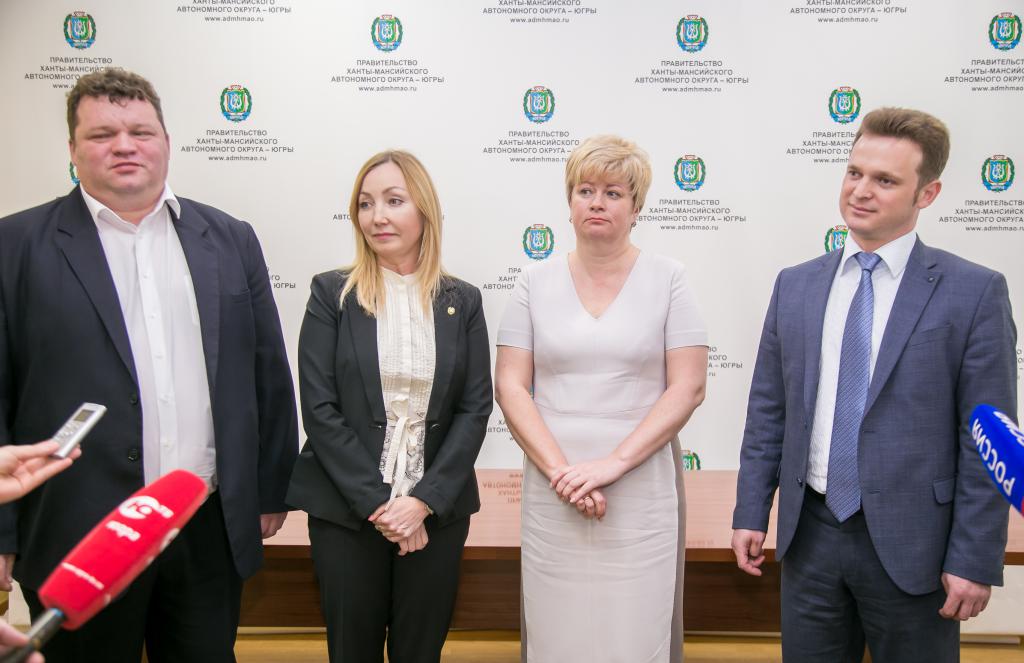 2017 год
2016 год
Теледебаты – обсуждение в эфире предложений кандидатов, включая их ответы на вопросы представителей общественности, депутатов, экспертов по вопросам развития сферы деятельности отраслевого органа власти социальной сферы, а также голосование по итогам теледебатов.
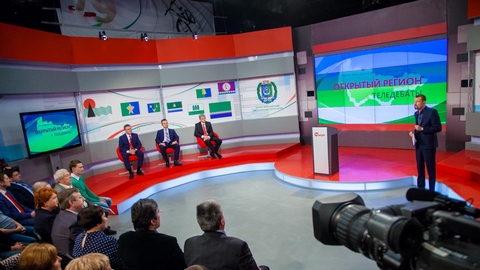 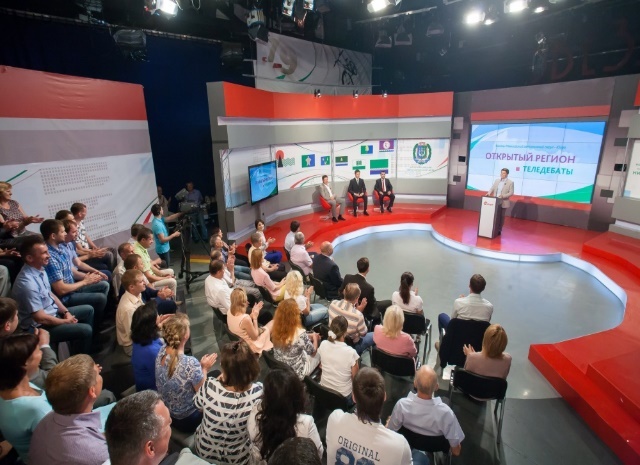 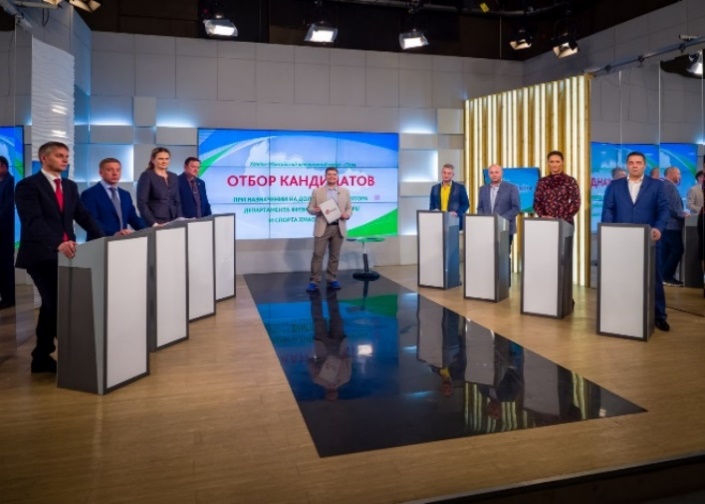 12
Квоты для муниципальных образований Ханты-Мансийского автономного округа – Югры для участия в отраслевых конференциях в рамках отбора кандидатов на должности директора Департамента социального развития Ханты-Мансийского автономного округа – Югры, директора Департамента образования и молодежной политики Ханты-Мансийского автономного округа – Югры
Для проведения отбора кандидатов на должность директора Департамента физической культуры и спорта Ханты-Мансийского автономного округа – Югры в 2018 году
общее количество делегатов по квоте составило 153 человека.
Количество делегатов определено по формуле:

Рi – количество делегатов для отдельного муниципального образования региона, человек;
Р – условное количество делегатов конференции – 100 человек;
Gi – количество работников отрасли отдельного муниципального образования региона, человек;
d - количество работников отрасли в регионе.
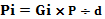 13
Отбор кандидатов на должности 
директора Департамента социального развития Ханты-Мансийского автономного 
округа – Югры и директора Департамента образования и молодежной политики 
Ханты-Мансийского автономного округа – Югры, 2017 год
Для проведения отбора кандидатов на должность директора Департамента социального развития автономного округа общее количество делегатов по квоте составило 145 человек.
Для проведения отбора кандидатов на должность директора Департамента образования и молодежной политики автономного округа общее количество делегатов по квоте составило 140 человек.
14
Типовая программа отраслевой конференции
15
Бюллетени для тайного голосования по отбору кандидатов при назначении на должности руководителей отраслевых органов власти социальной сферы Югры
16
Проведение экспертной оценки в рамках Отбора
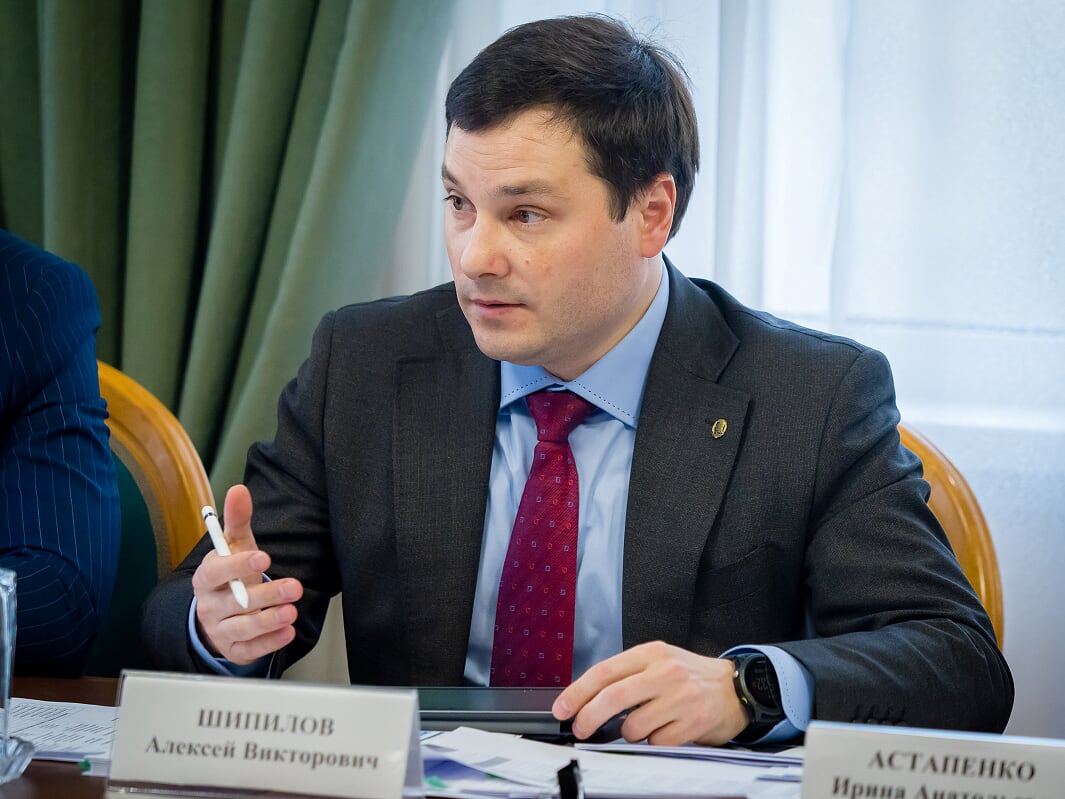 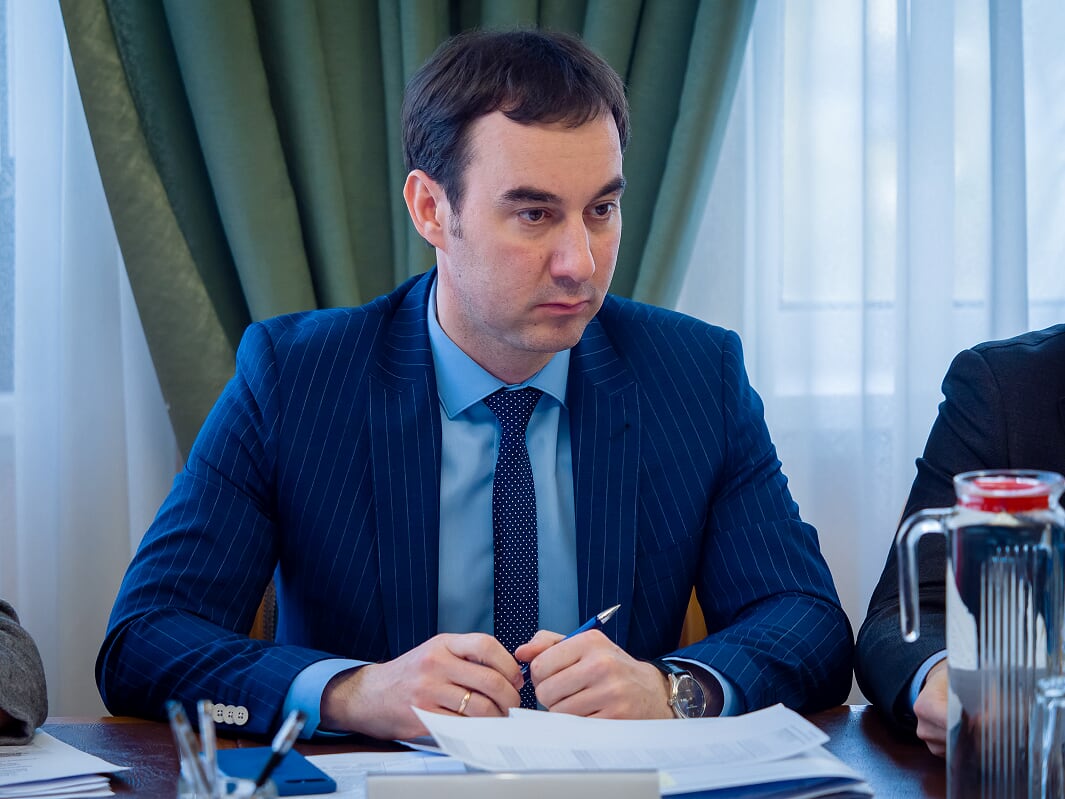 Заседание Президиума Комиссии по вопросам государственной гражданской и муниципальной службы, резерва управленческих кадров при Губернаторе Ханты-Мансийского автономного округа – Югры, 2018 год
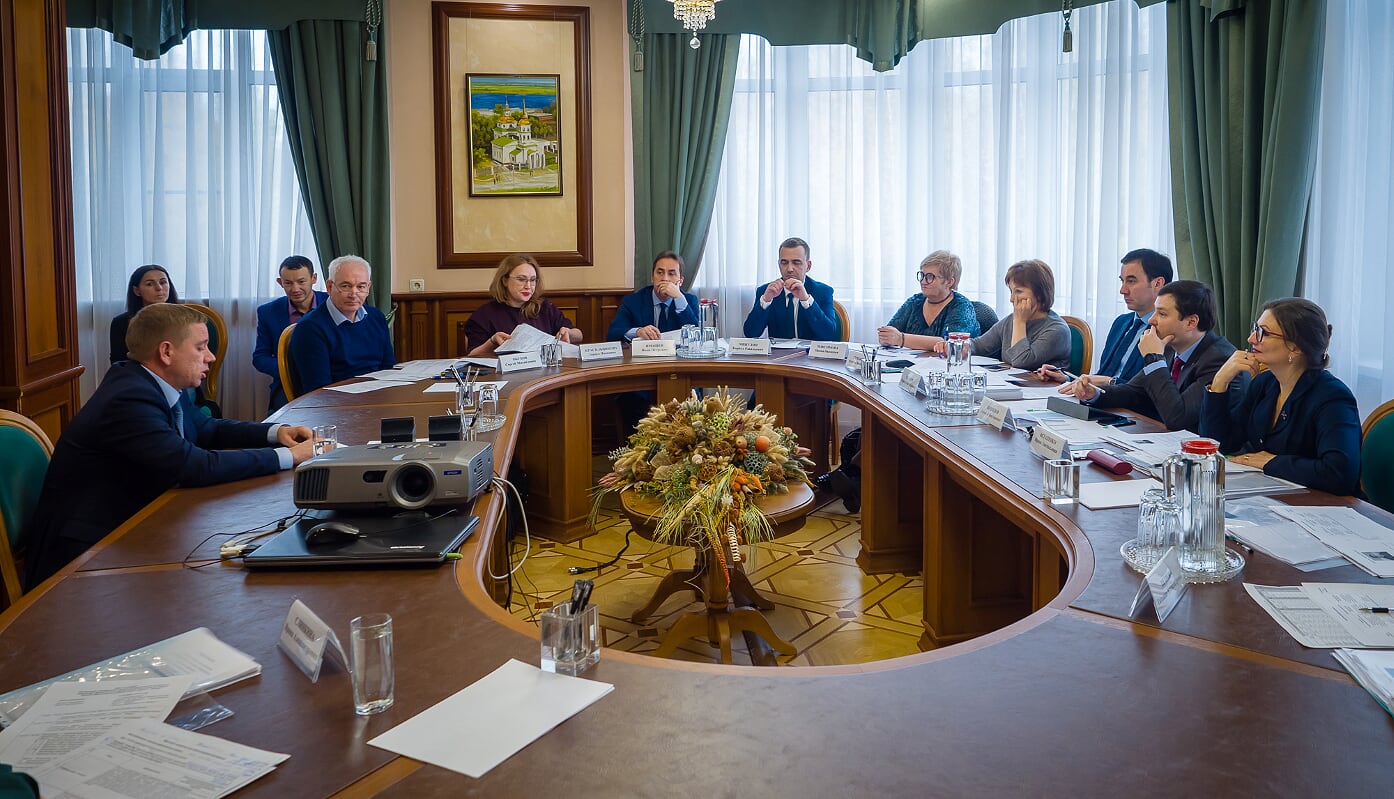 Южаков Ю.А., заместитель Губернатора Югры, курирующий направление деятельности Депспорта Югры
Шипилов А.В., первый заместитель Губернатора Югры, председатель Комиссии
17
Заключительный этап
Подготовка решения Комиссии о включении в резерв управленческих кадров не более 3 кандидатов, набравших наивысшие результаты
Организация собеседования с Губернатором Ханты-Мансийского автономного округа - Югры
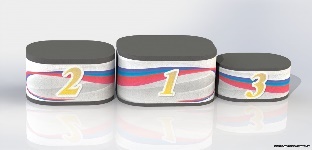 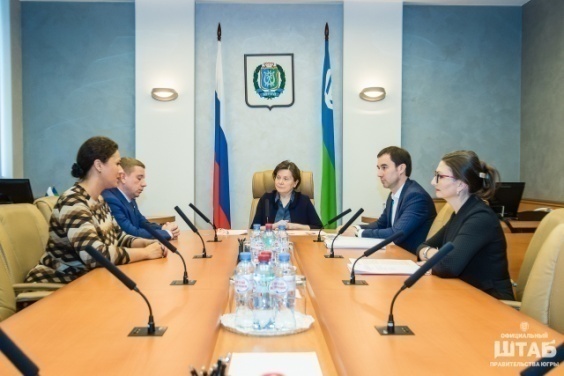 2018 год
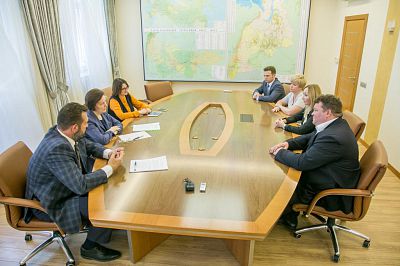 2017 год
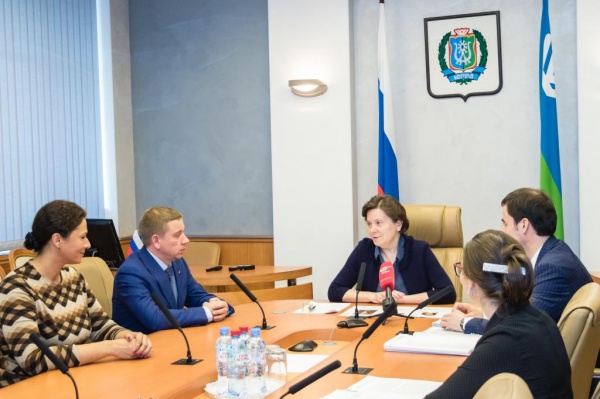 2016 год
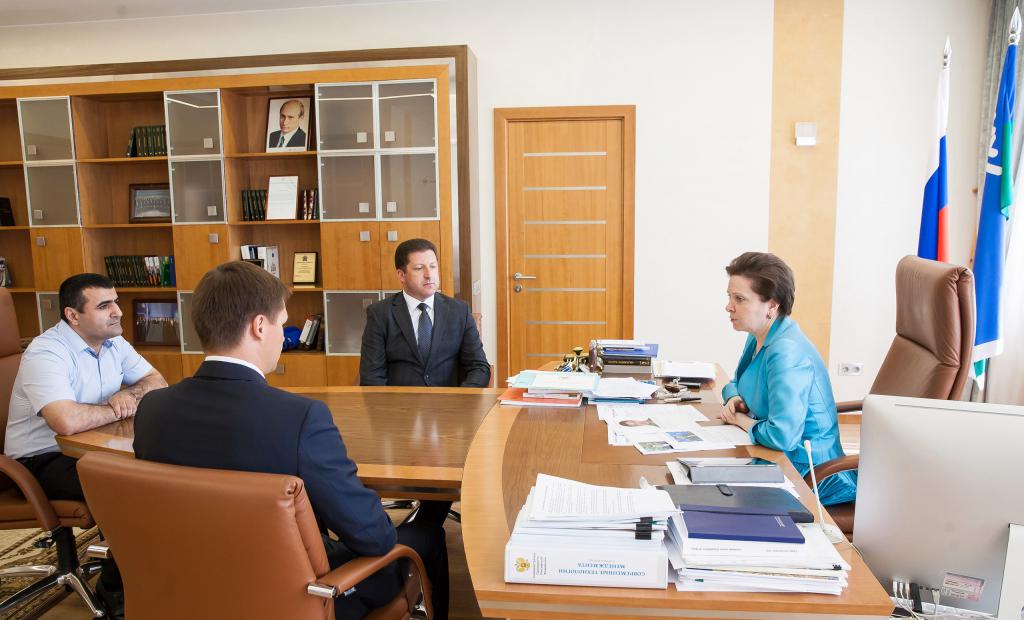 В случае назначения кандидата на вакантную целевую должность по истечении года работы в должности он публично представляет общественности отчет по исполнению взятых им обязательств на конференции с участием представителей профессиональных сообществ и общественных советов
18
Департамент государственной гражданской службы и кадровой политики Ханты-Мансийского автономного округа – Югры

Россия, 628011, Ханты-Мансийский автономный округ – Югра, 
г.Ханты-Мансийск, ул. Комсомольская, 31
тел./факс: +7 (3467) 32-31-06
Е-mail: depgs@admhmao.ru  
http://www.depgs.admhmao.ru
19